EPIC Ozone and Trends from SBUV + OMPS-NM
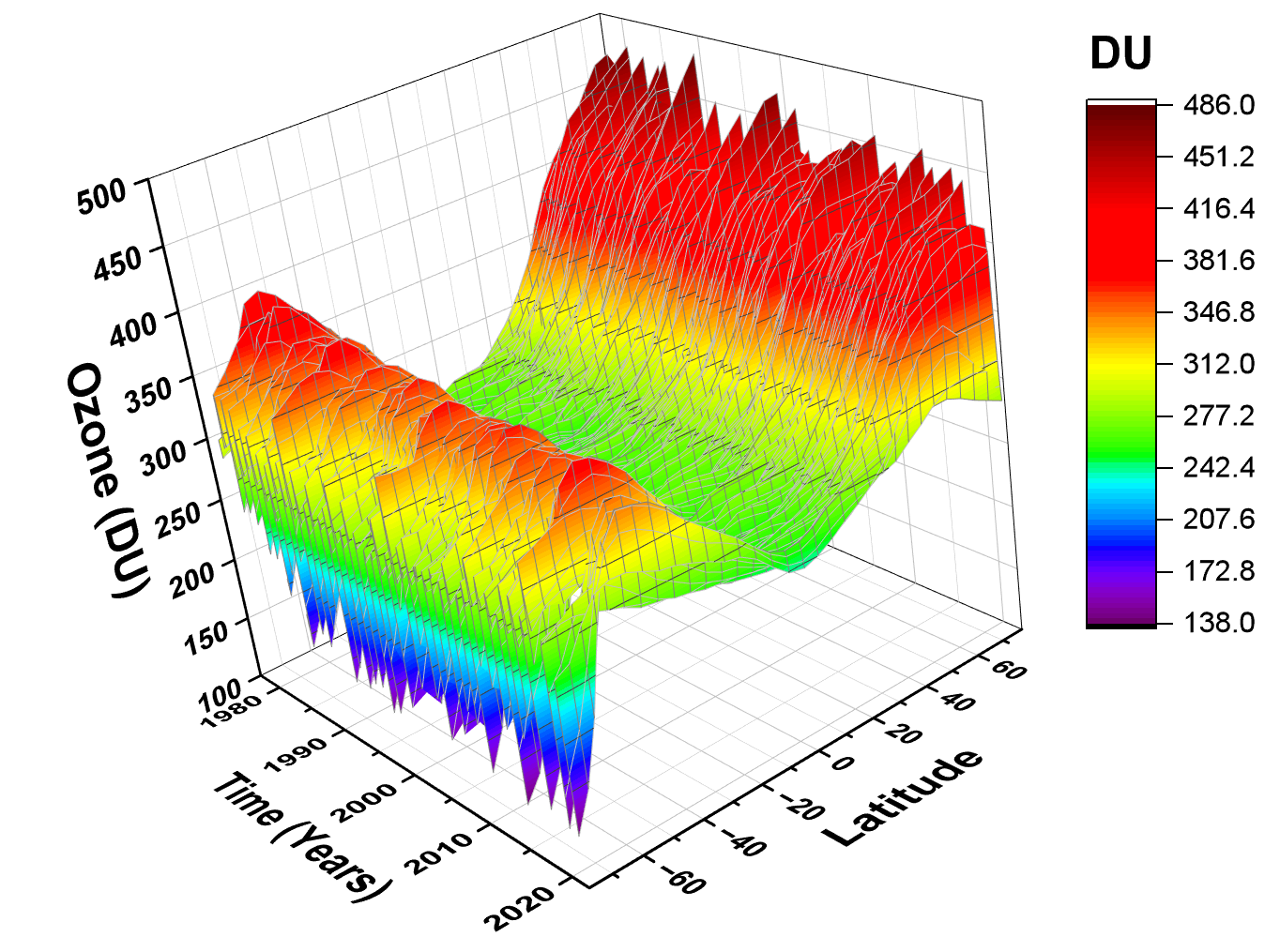 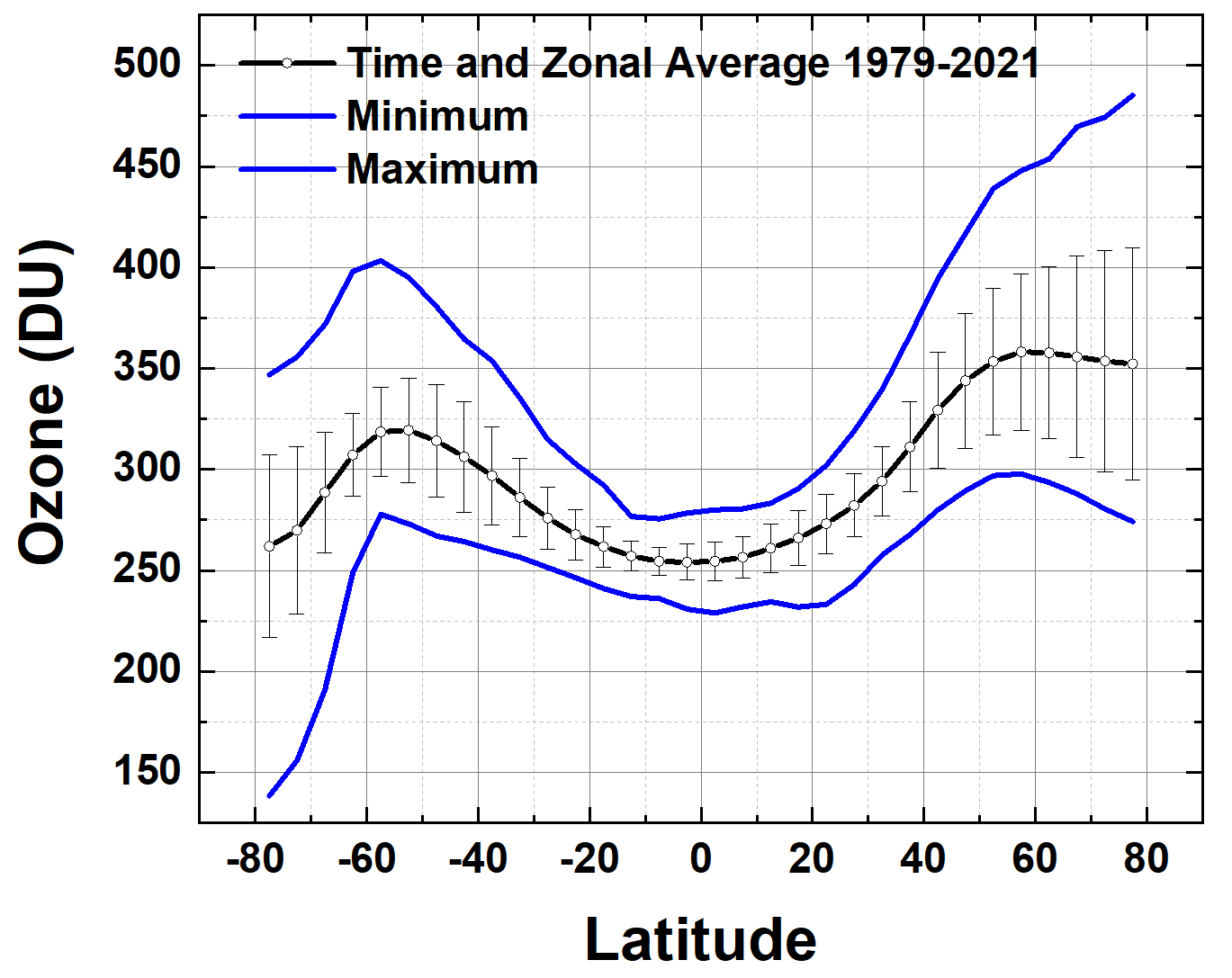 1979 - 2021
Jay Herman, Jerald Ziemke, and Richard McPeters
EPIC Ozone and Trends from SBUV + OMPS-NM
This talk is divided in two parts

EPIC compared to OMPS showing good agreement for moderate SZA
Long-Term O3 Time Series (MOD) 1978 - 2021
	  Trends and Latitude Dependent Ozone Turn-  	  	  Around Dates TA(q) 1994 – 1998
	  Global Models do not show this effect
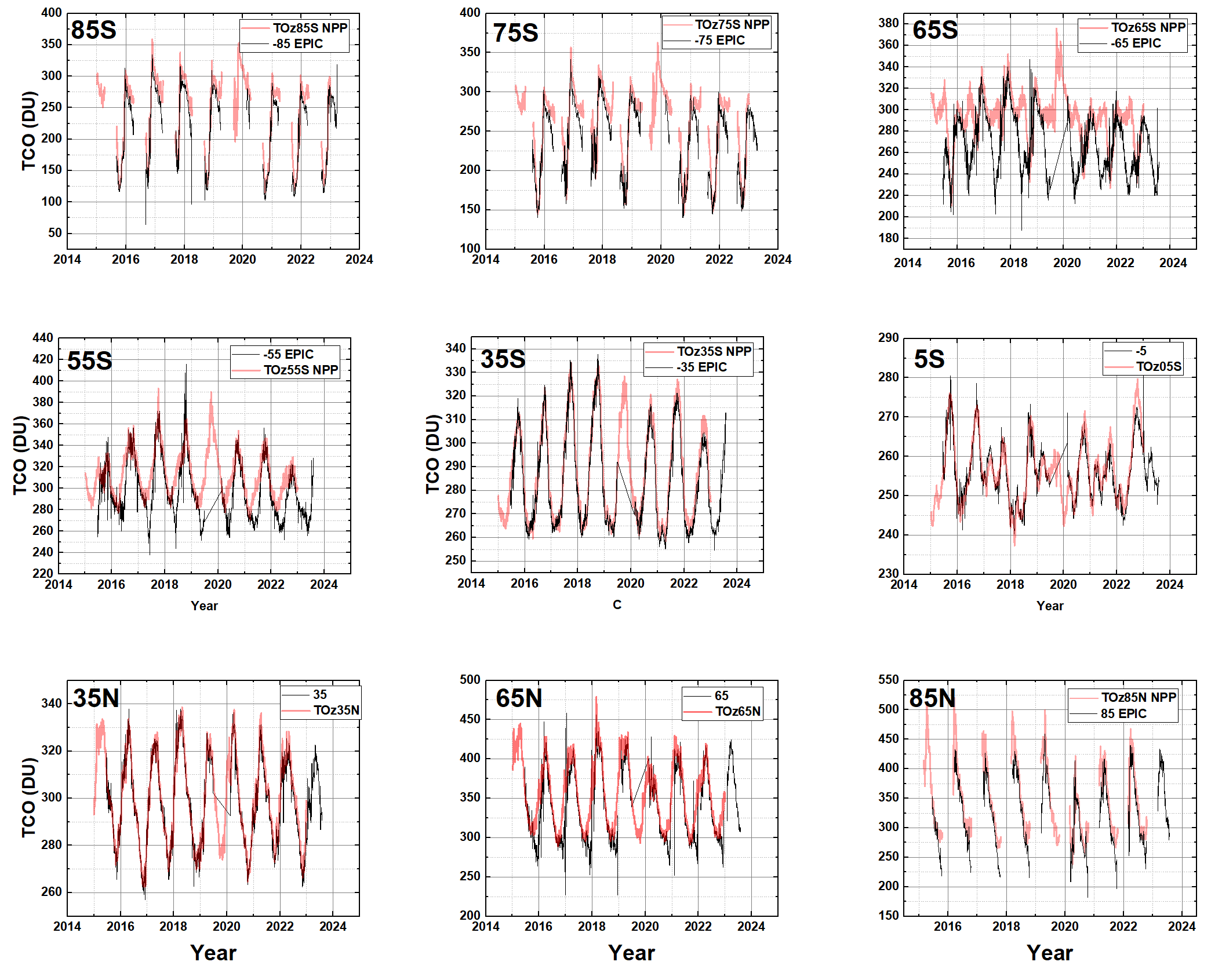 EPIC vs OMPS-NM

Summer values are good

65OS shows a zenith angle  problem with EPIC and OMPS
Solar Zenith Angle Problem at 65S
Spherical Geometry Radiative Transfer is Needed
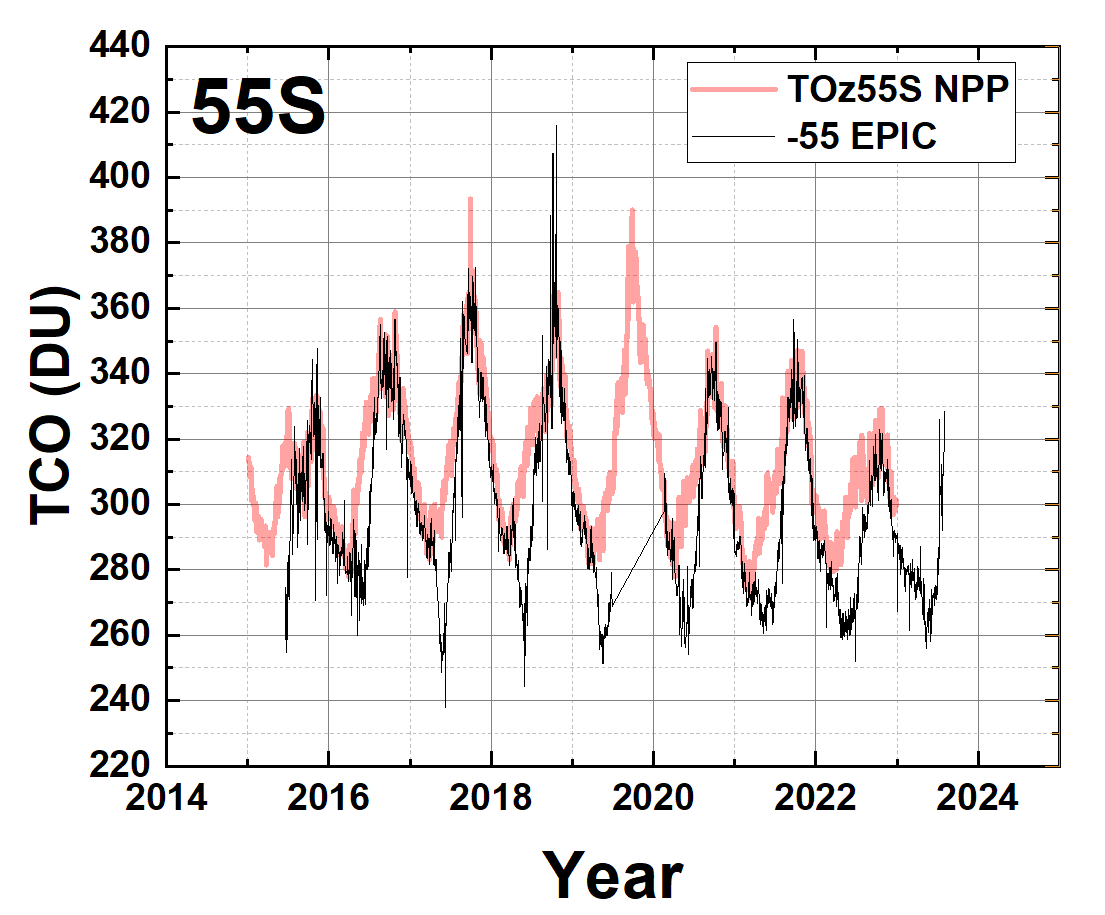 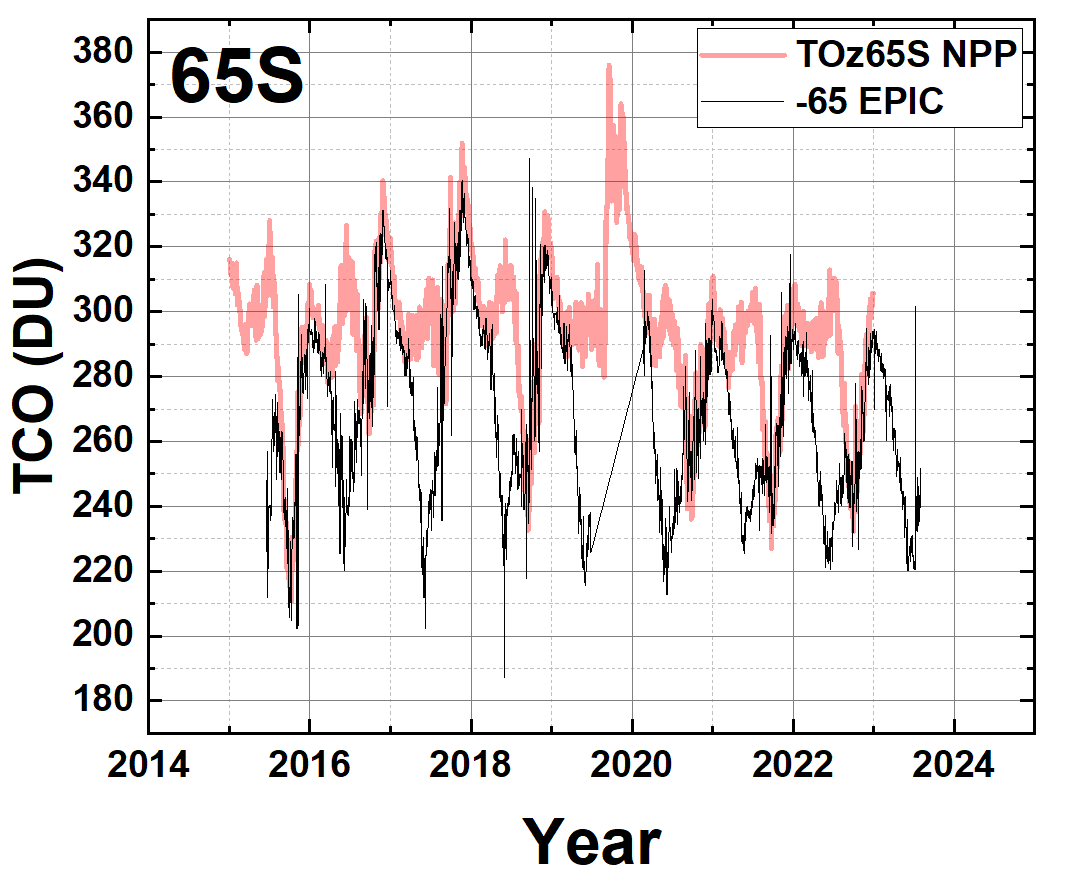 EPIC Ozone
EPIC ozone agrees well with OMPS-NPP except where there are sampling problems near the Arctic and Antarctic circles

Summer values agree everywhere

The EPIC data record is not long enough for trend estimation but agrees with OMPS for 2016 – 2022. The missing 2019 data is a problem for trend estimation.
Trends and Turnaround dates from the MOD ozone data set
1978 - 2021
MOD consists of a merged ozone data set from
	Nimbus 7 SBUV (1978 – 1990)
	NOAA-9  SBUV-2		NOAA-17 SBUV-2        
	NOAA-11 SBUV-2		NOAA-18 SBUV-2
	NOAA-14 SBUV-2		NOAA-19 SBUV-1
	NOAA-16 SBUV-2		
	Suomi NPP OMPS  (2012 – 2023)

https://acd-ext.gsfc.nasa.gov/Data_services/merged/
Multivariate Linear Regression Equations
Linear trend estimates for the long-term changes in WMOD(t, qi) globally and as a function of latitude qi have been obtained using the multivariate linear regression (MLR) model. Trends B(qi) were determined for WMOD(t, qi) using
WMOD(t, qi) = A(qI t) + B(qI,t)∙t + C(qI,t)∙QBO1(t) + D(qI,t)∙QBO2(t) + E(qI,t)∙ENSO(t) + F(qI,t)∙Solar(t) + R(t, qI)
Statistical uncertainties for the trend variables A(t) and B(qi) were derived from the calculated statistical covariance matrix involving the variances and cross-covariances of the constants
Long-term trends can be calculated from deseasonalized data, either from the MLR method or from simply forming annual averages. The two methods agree closely
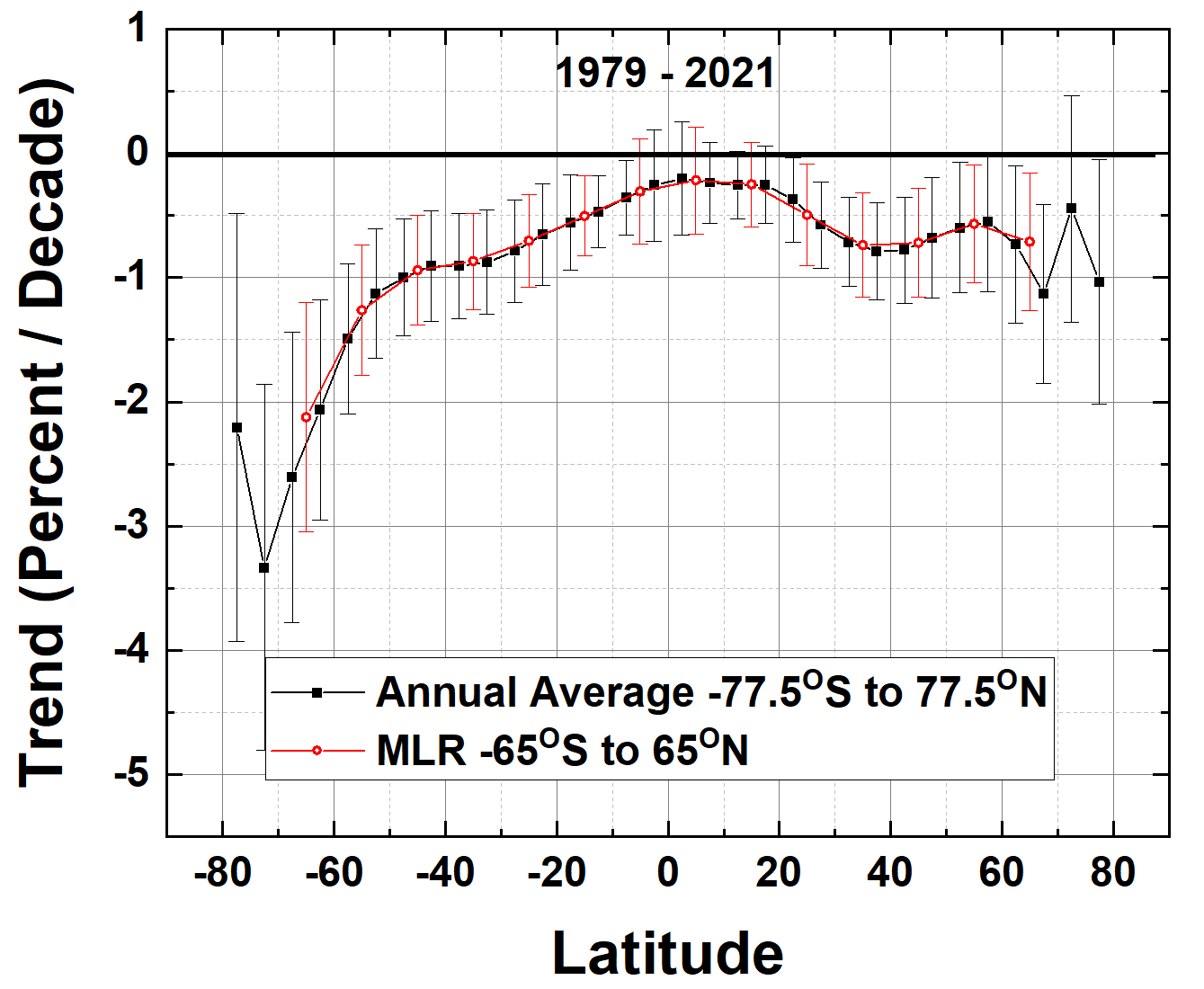 Estimation of linear long-term trends since 1979 is misleading, since ozone showed significant annual declines until the mid-1990s and then increased slightly thereafter, meaning the average long-term time series is non-linear.  Therefore, this trend estimate is misleading
Non-Linear behavior of the Ozone time series
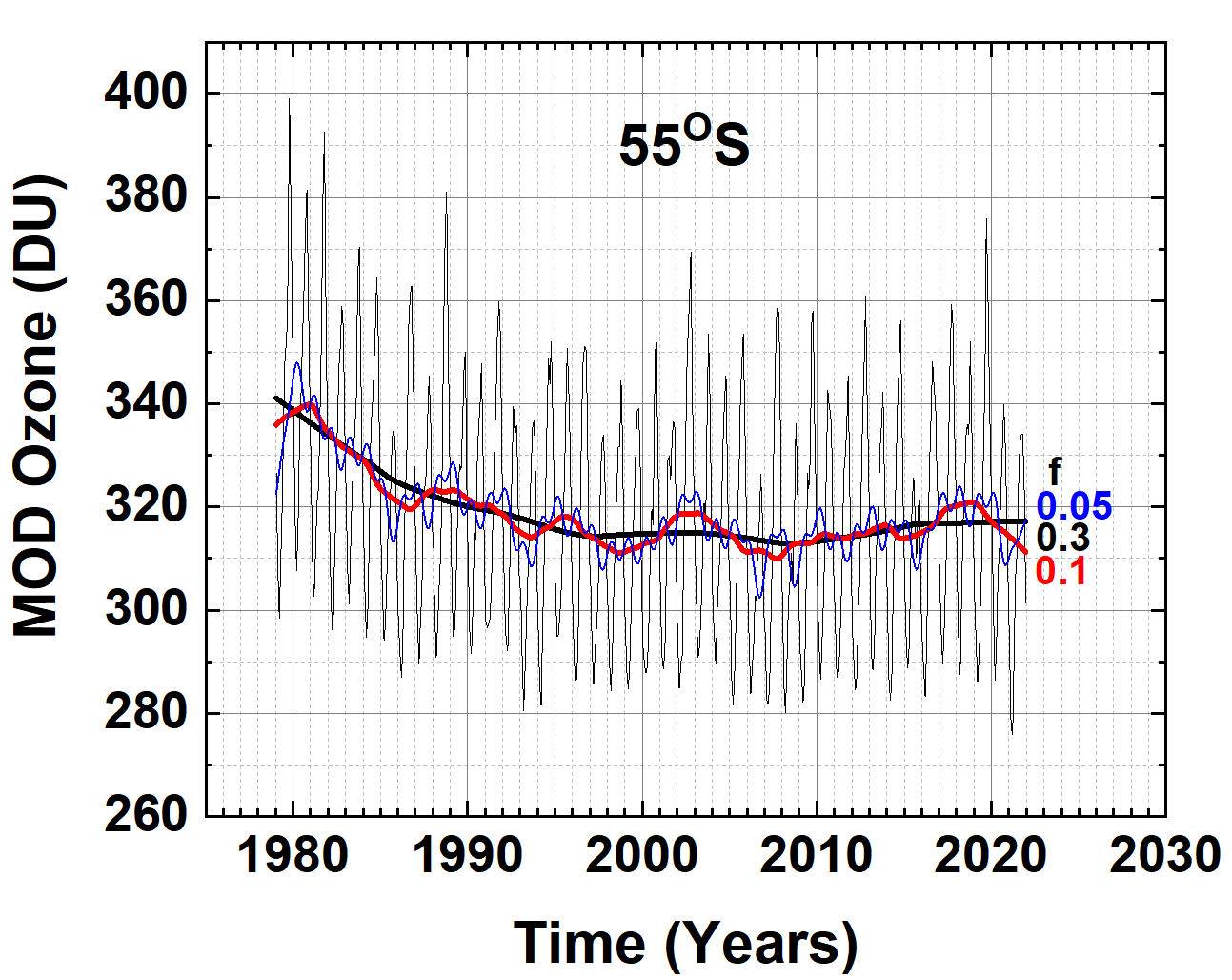 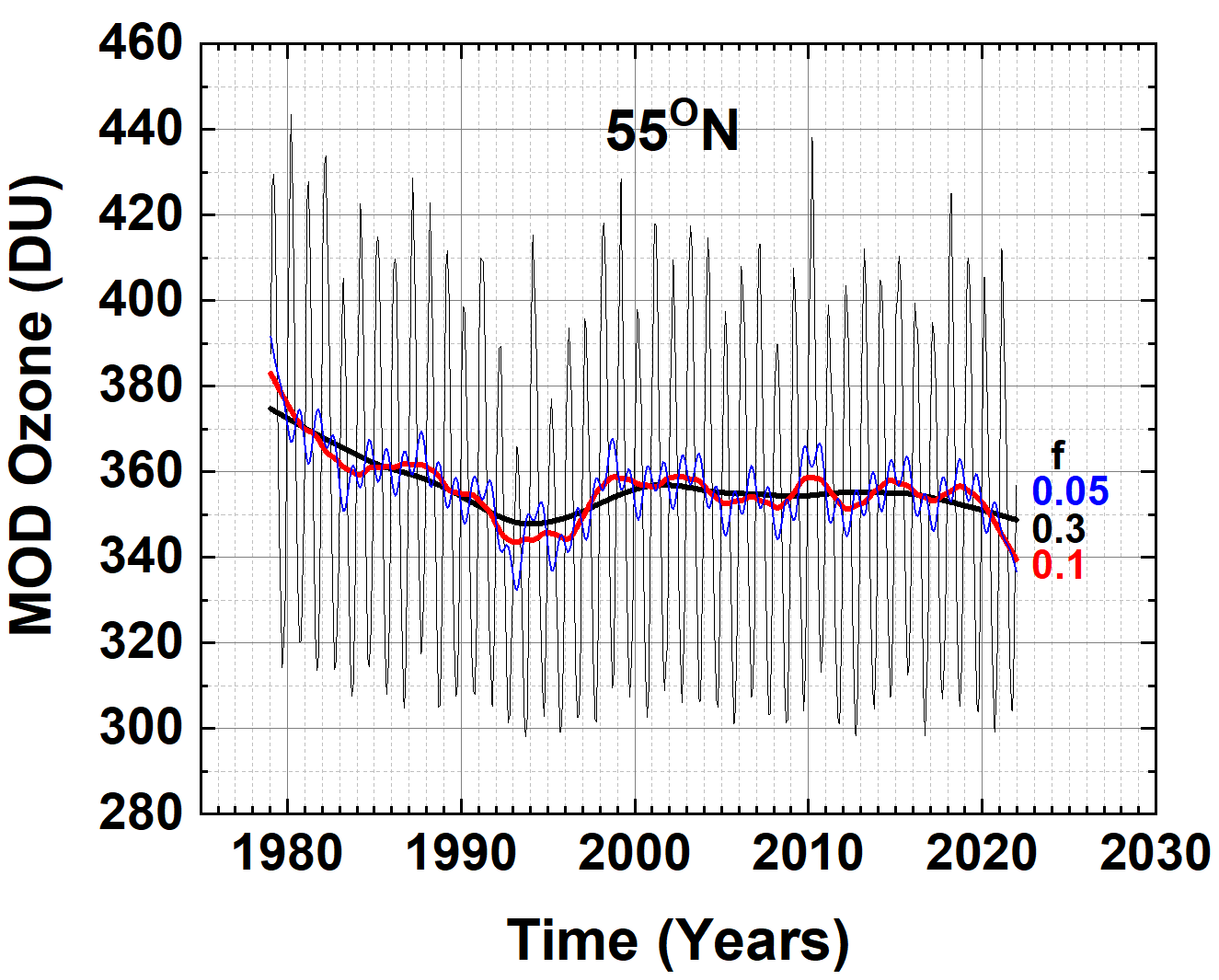 WMOD in two latitude bands and Lowess(0.3) fitting functions (f = 0.3, black lines). Examples of different f = 0.1 (Red) and 0.05 (blue dots) are shown. Note the slight downturn since 2010 in the Lowess(0.3) at 55ON.
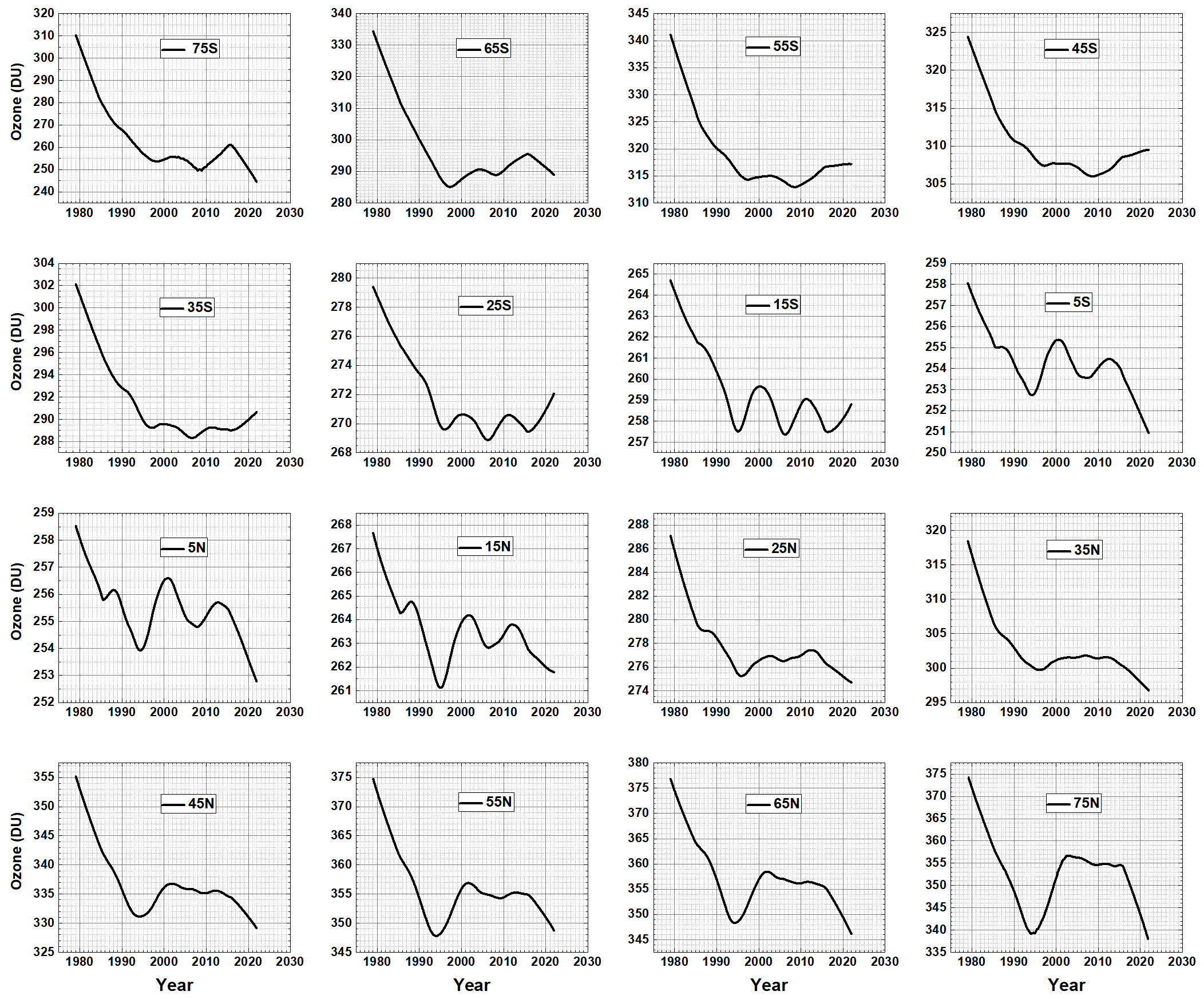 Expanded Scale

TA is from 1st derivative
Lowess(0.3) fits to the WMOD data for 16 latitude bands used to determine TA(q). Note that the ozone scale varies for each latitude.
A test for atmospheric models
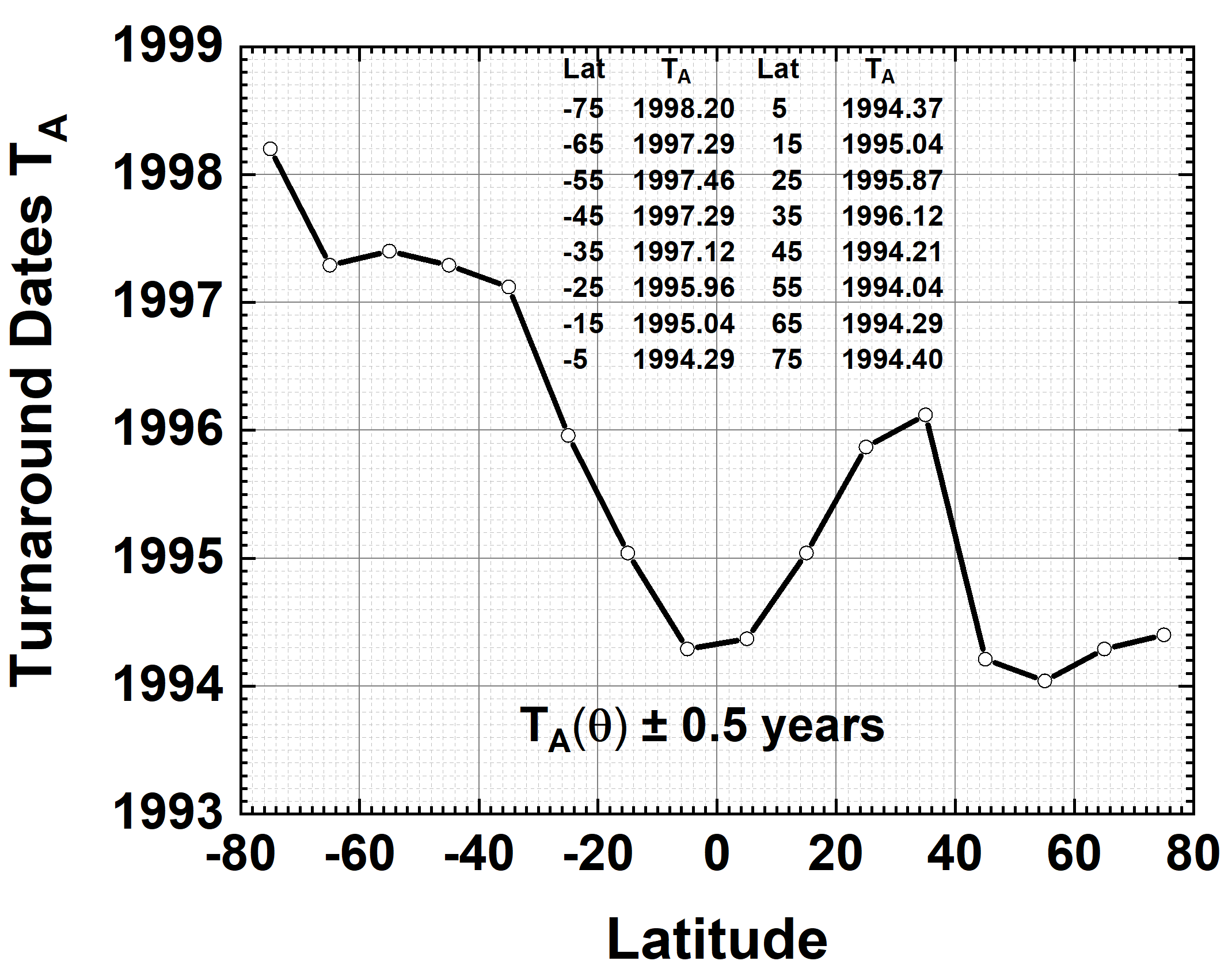 The general TA(q) pattern shown in Fig. 7 should appear in model calculations as a signature of the combined effects of photochemistry, dynamics, and volcanic eruptions on the cessation of decreasing ozone in the mid-1990s. 
However, models do not show this behavior suggesting that the dynamics and chemistry are incomplete
Turnaround dates TA(q) as a function of latitude
Age of Air and TA
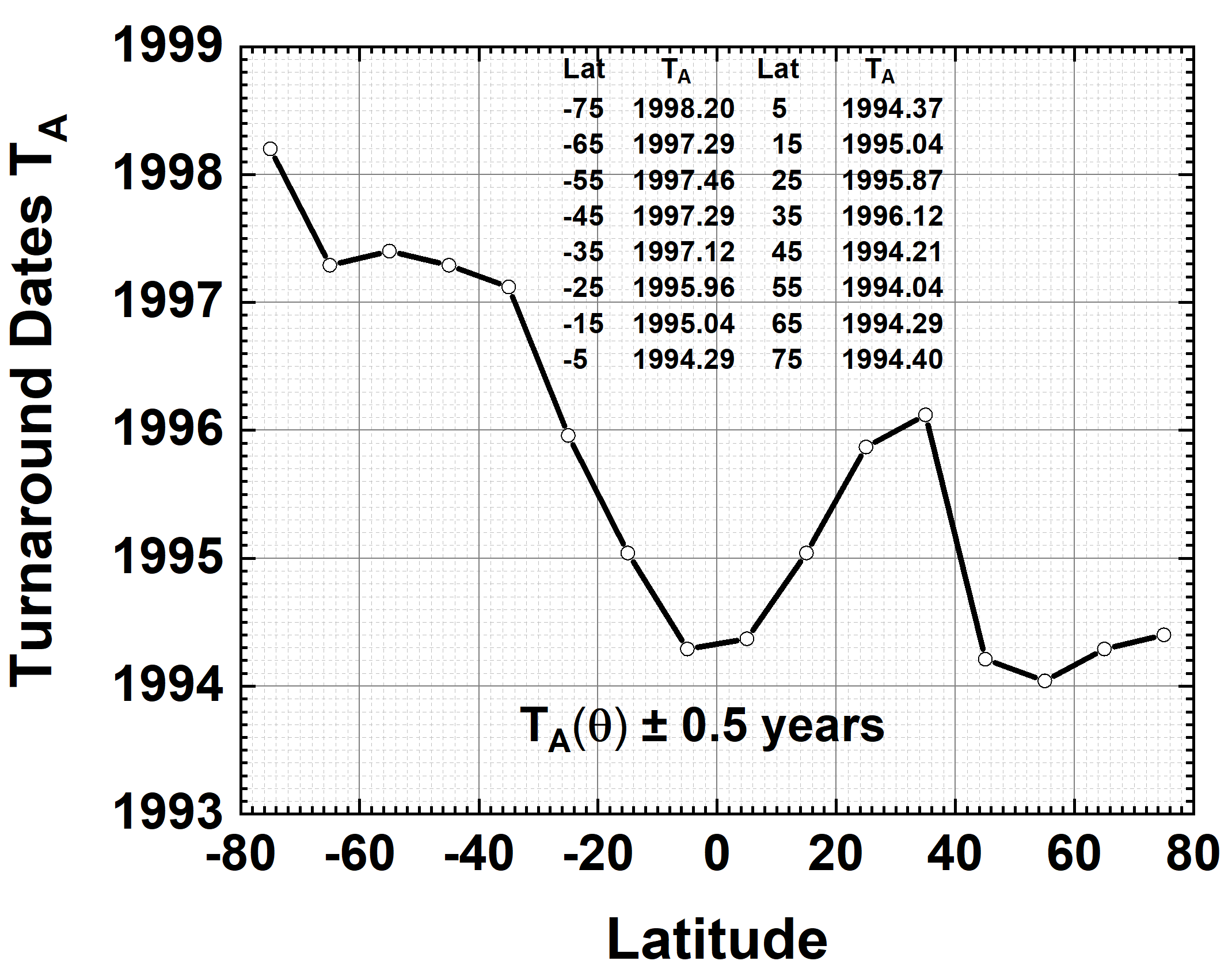 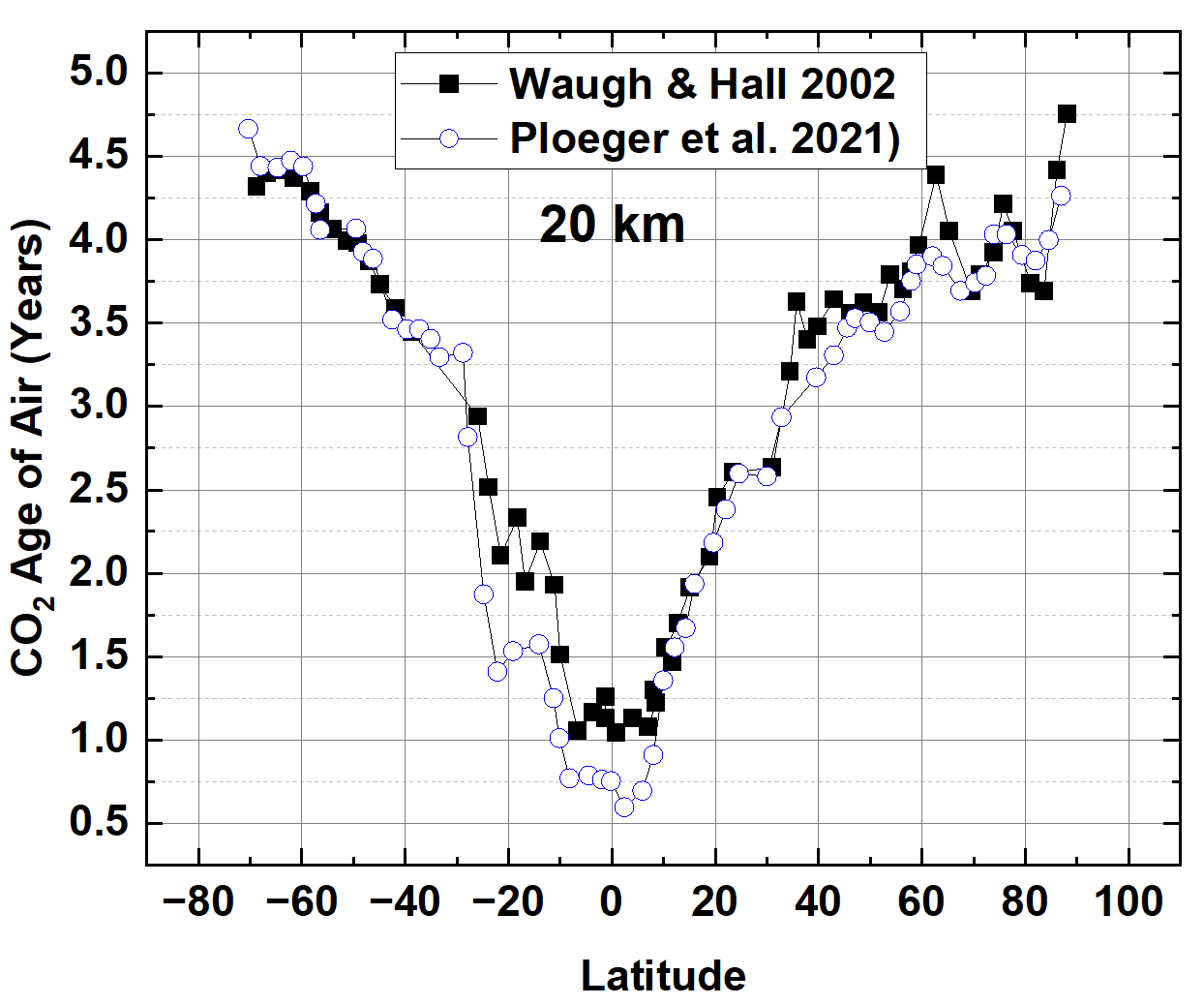 Equatorial region Dominated by upwelling Brewer Dobson circulation
South Hemisphere Mid- to High-latitudes dominated by Polar Vortex winds and summer Ozone hole backfilling
Northern Hemisphere Mid- to High latitudes: No Polar Vortex, No ozone hole, follows equatorial values
Ozone trends PD(q) (percent per decade)
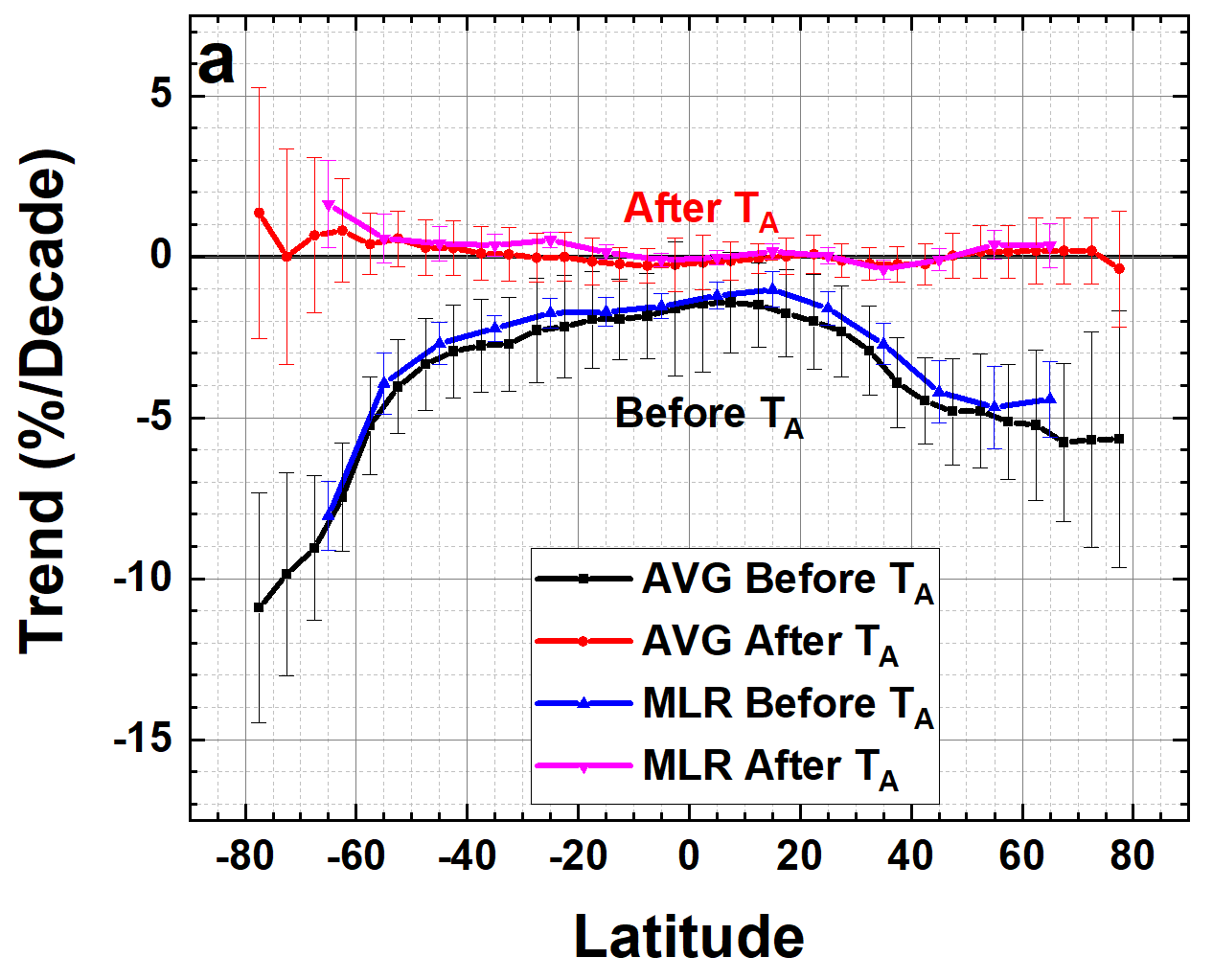 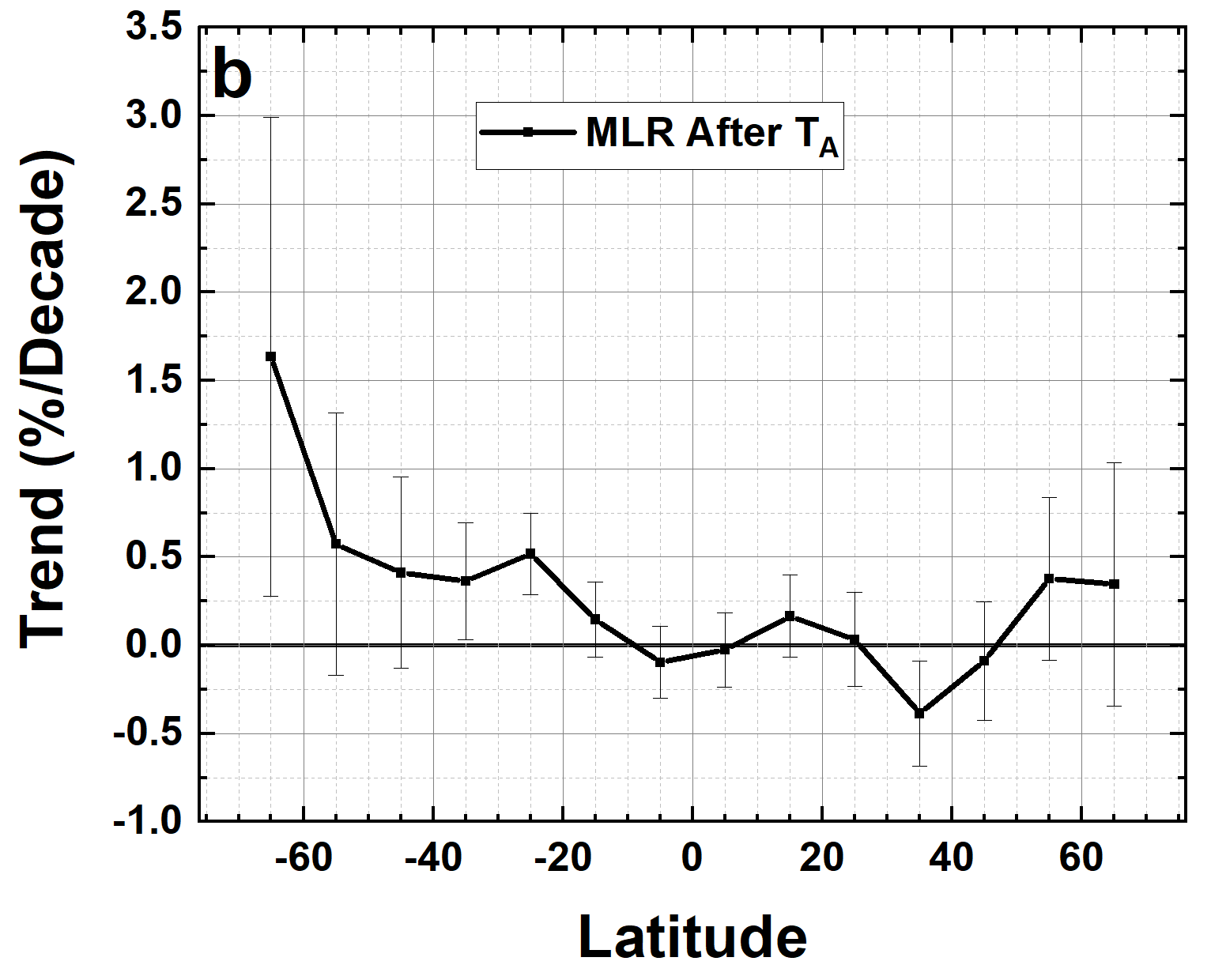 Ozone trends PD(q) (percent per decade) using the MLR and Annual Average methods before and after TA(q). 6b A magnified version of the MLR estimated trends after TA with 2s uncertainties.
Summary
EPIC ozone agrees with OMPS-NM especially summer values 
MOD data set shows latitude dependent TA(q)
Current Atmospheric Chemistry and Dynamics Models show TA = 2000
TA(q) is a useful test of 3-D Models Ability to represent Atmospheric Chemistry, Dynamics, and Volcanic Effects
Herman, J., Ziemke, J., and McPeters, R.: Total Column Ozone Trends from the NASA Merged Ozone Time Series 1979 to 2021 Showing Limited Recovery to 1979 Amounts after Declining into the Mid 1990s, EGUsphere [Accepted], https://doi.org/10.5194/egusphere-2023-955, 2023.